Introducing the Wellness Project
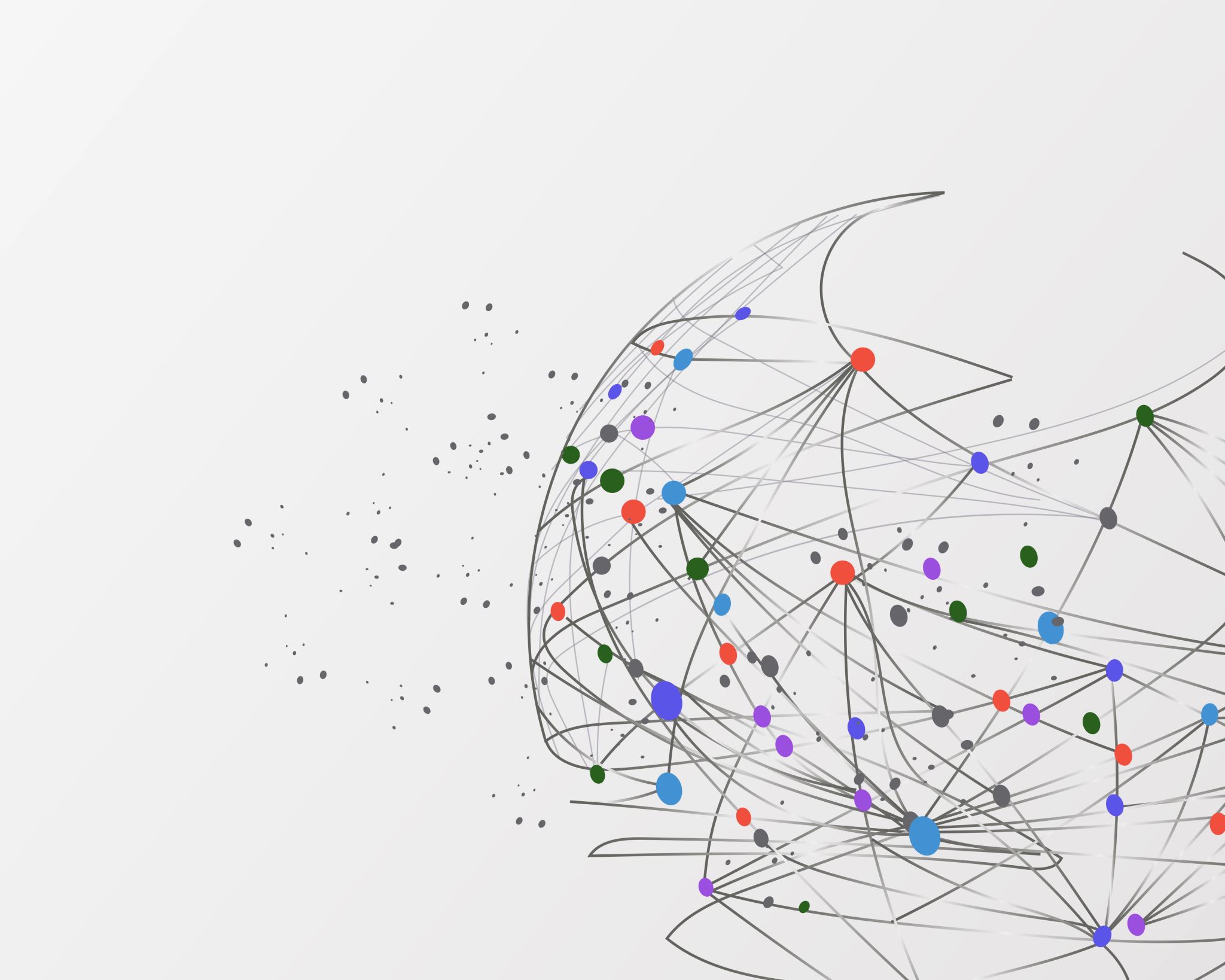 Raising Healthy Families 

Performance Fitness with Olympic mentors 

Aging gracefully at all stages of life
Thanks to ModeratorsScott Palmer & Carolyn WightmanWith wonderful team of local supportersPlease ask… …if you would like to review this material again,or if you feel it would be of value to additional audiences
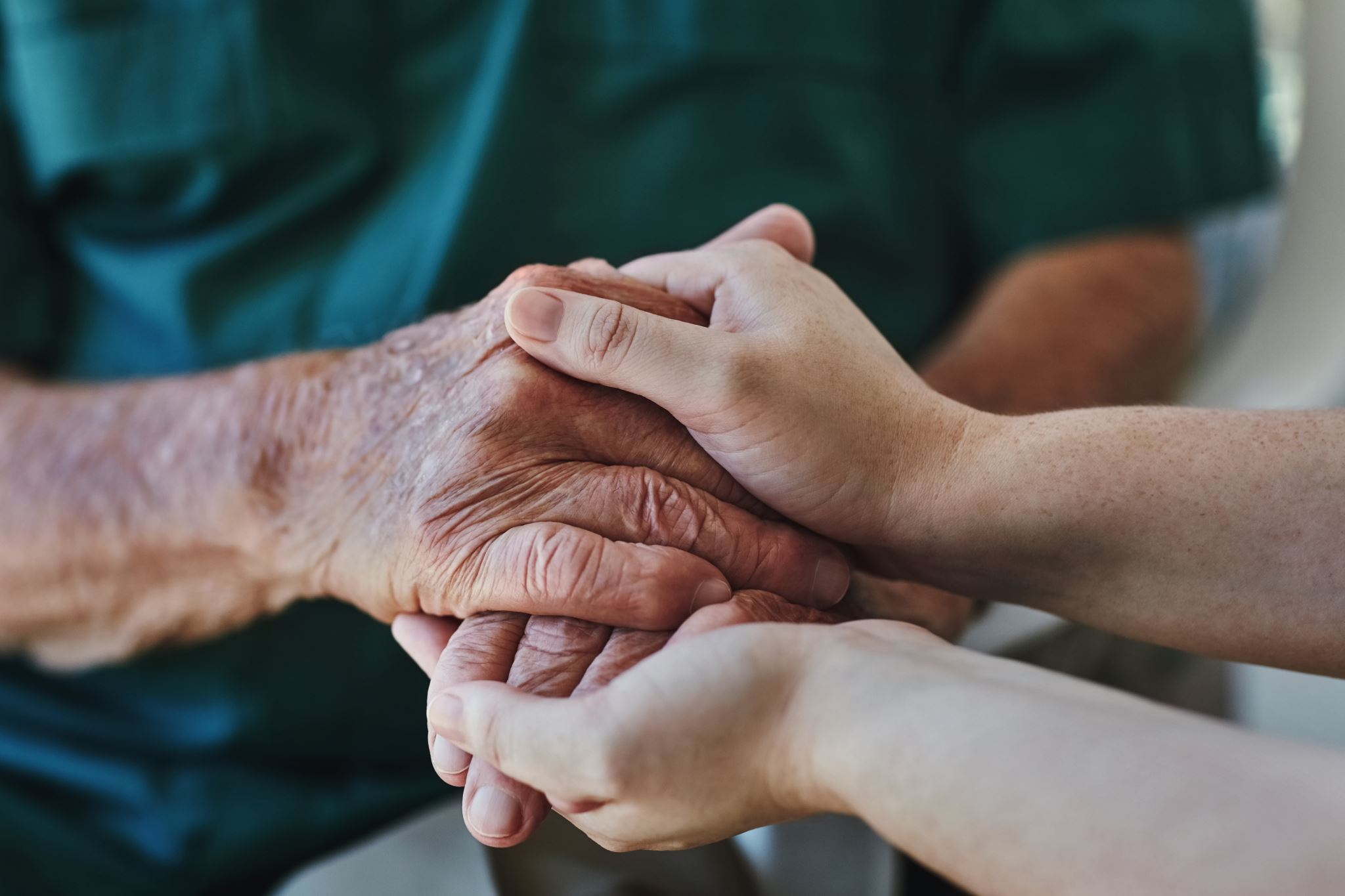 Health & Wellness
Thanks to our hostsWanda Garcia, 
Health & Wellness Nurse Coach
Dr. Mario Garcia, 
Brain Health Coach
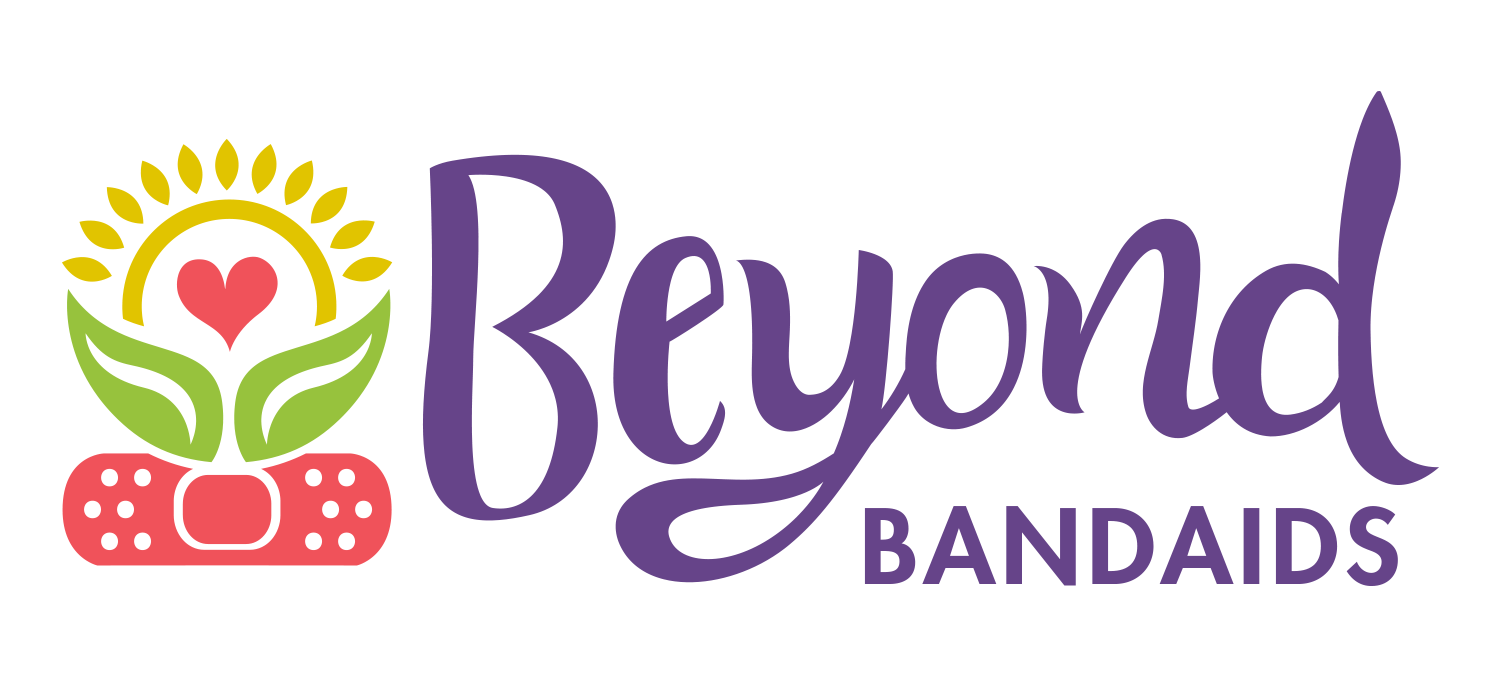 What is Wellness?
Living your life consciously in ways that improve your health and well being.
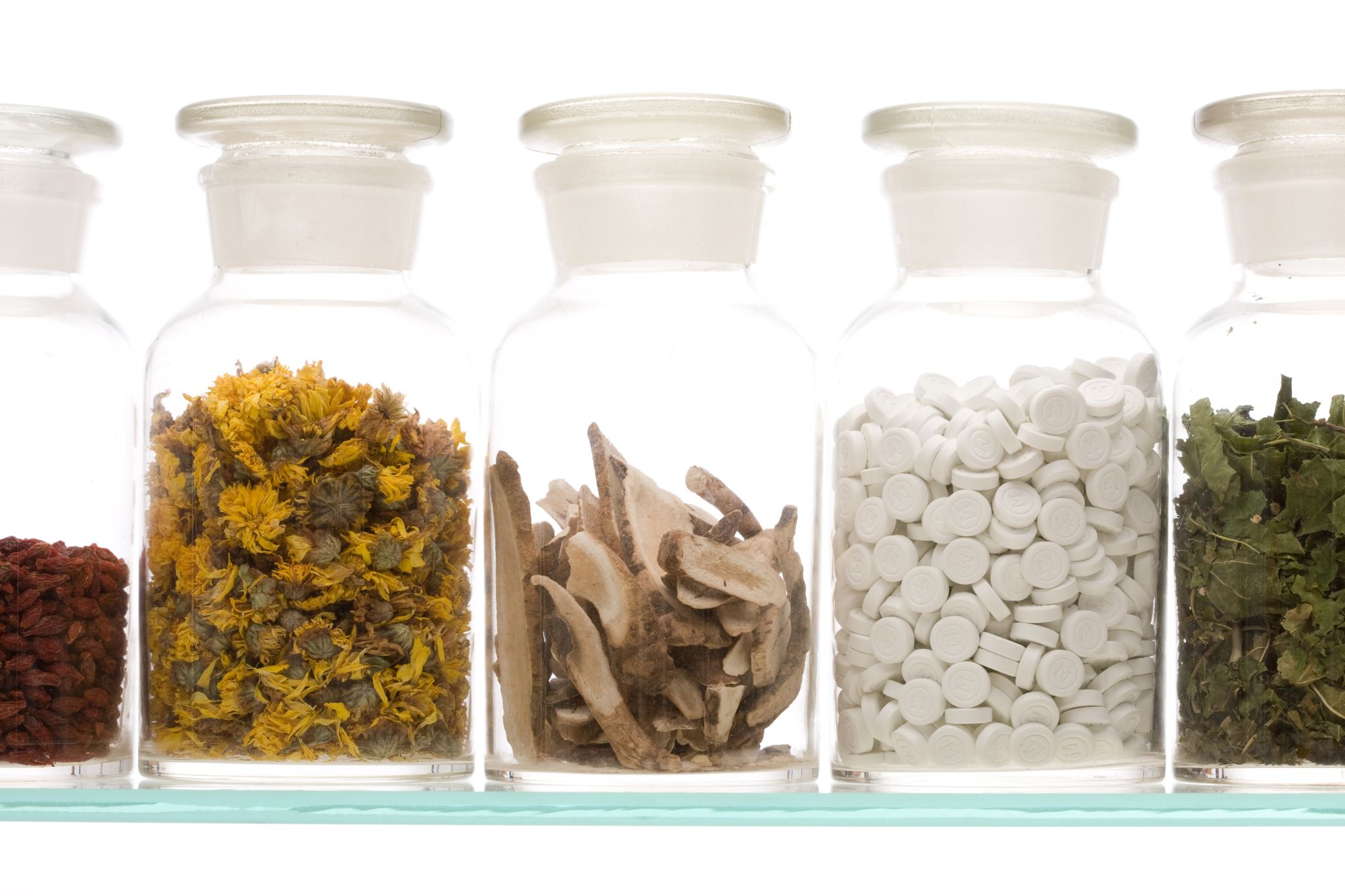 Health & Wellness Strategies
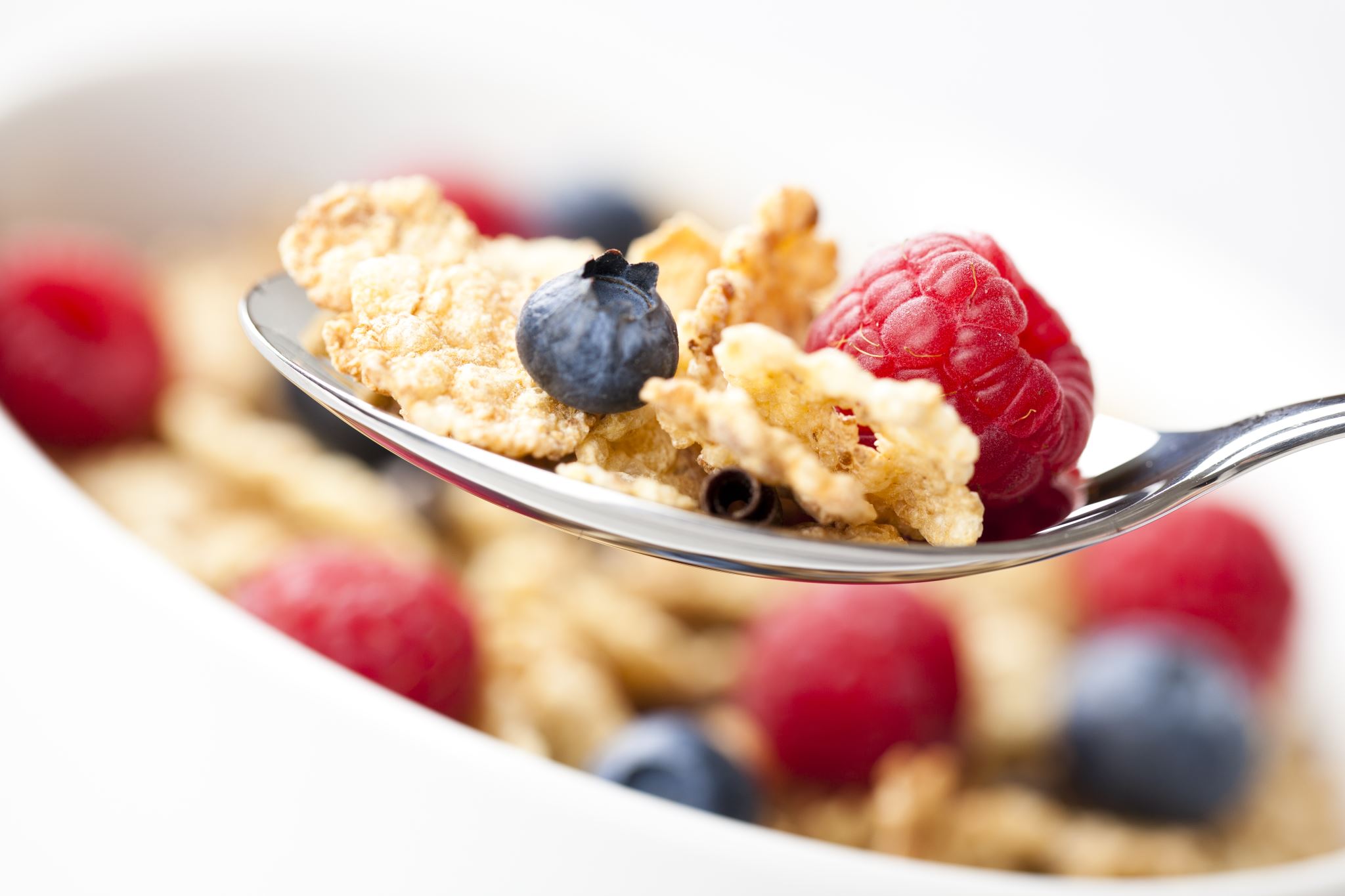 Why is it important to care about Health & Wellness?

Approximately 50% of the US population has a chronic disease, creating an epidemic.
86% of health care costs are attributable to chronic disease (Holman, 2020).
Changing behavior in regard to health habits is difficult and complex, and people don’t really understand the change process (Prochaska & Prochaska, 2016).
Many people struggle with poor health and vitality because they lack the motivation, skills, knowledge and resources to make sustained changes in lifestyle habits.
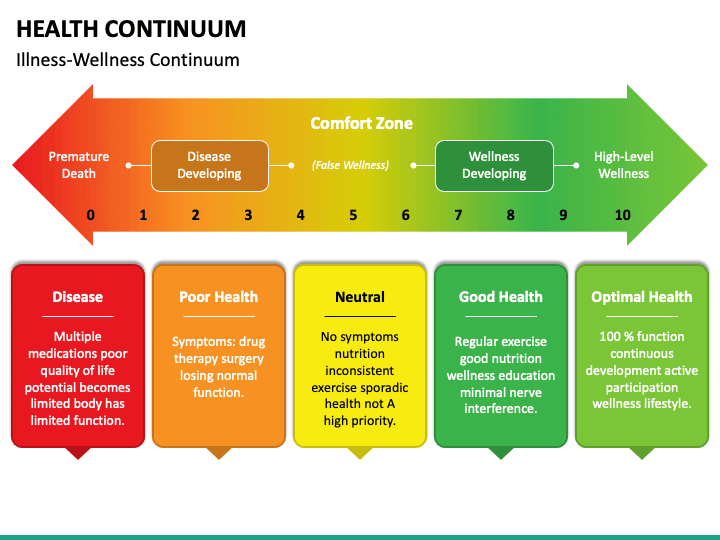 Where are you this Continuum
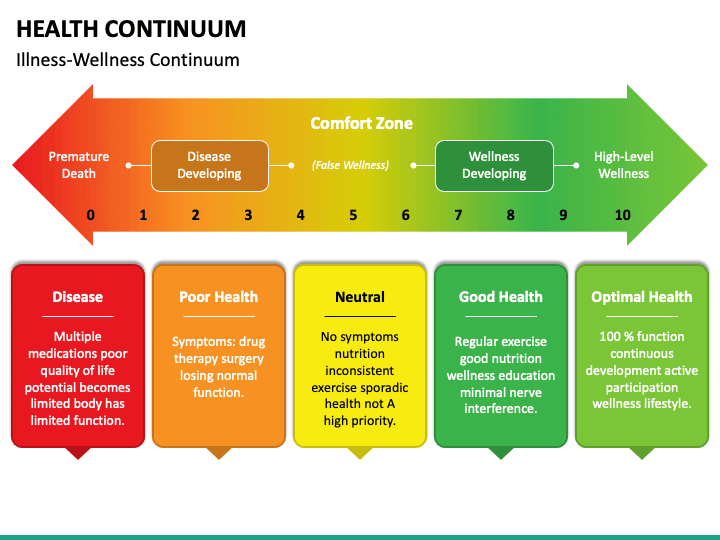 Let’s look at this more carefully.
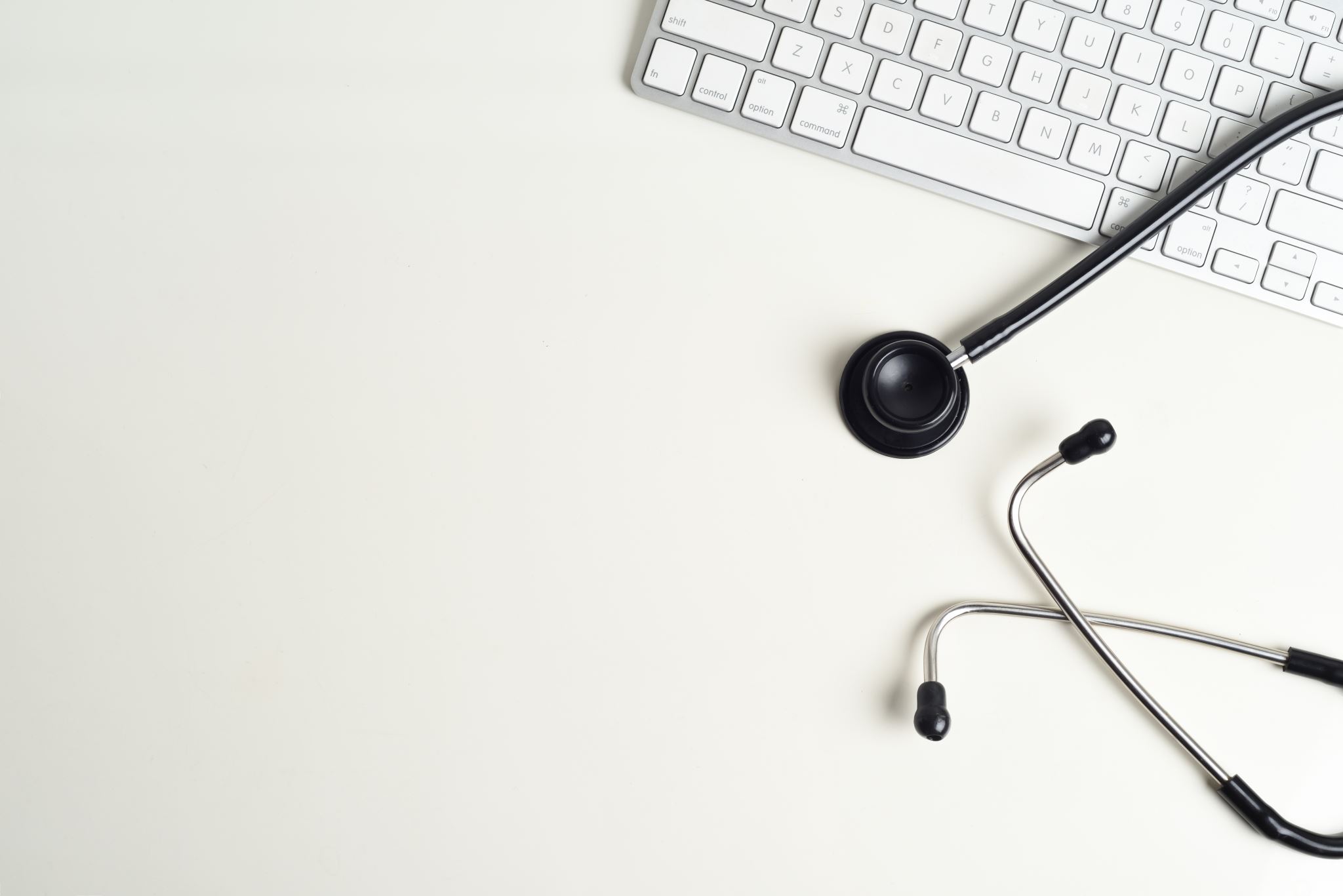 Strategies for Health & Wellness
Five lifestyle factors have been shown to reduce risk for type 2 diabetes: 
1) having a healthy diet & environment
2) keeping an ideal body weight 3) being physically active
4) not smoking
5) minimizing alcohol use.
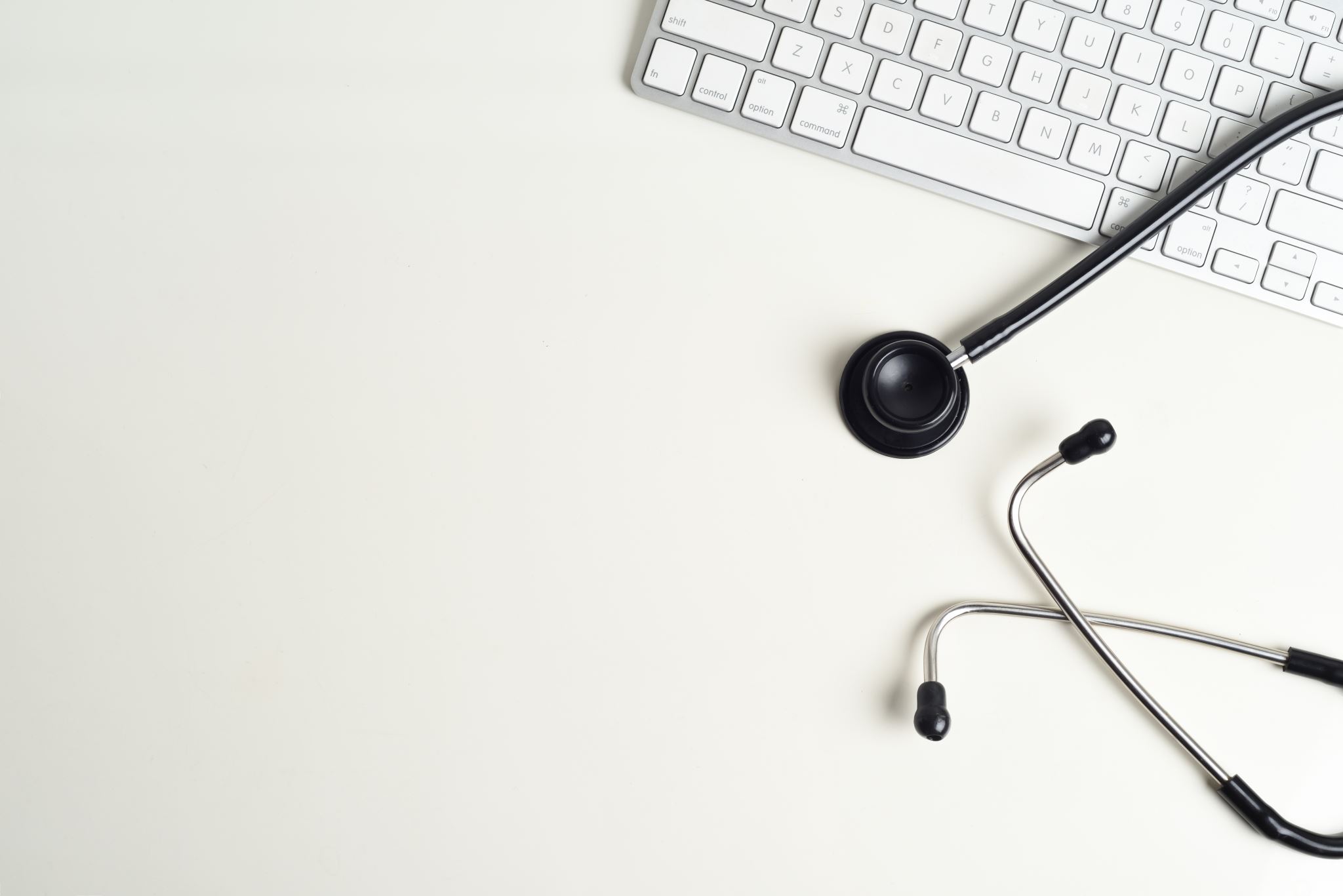 Strategies for Health & Wellness
Five lifestyle factors have been shown to reduce risk for type 2 diabetes: 

Men who adopted all 5 healthy lifestyle factors lower their risk for developing diabetes by 72%: Women who adopted all 5 healthy lifestyle factors lower their risk for developing diabetes by, by 84%. (Reis, 2011).
Problem #1 : We are NOT eating right!
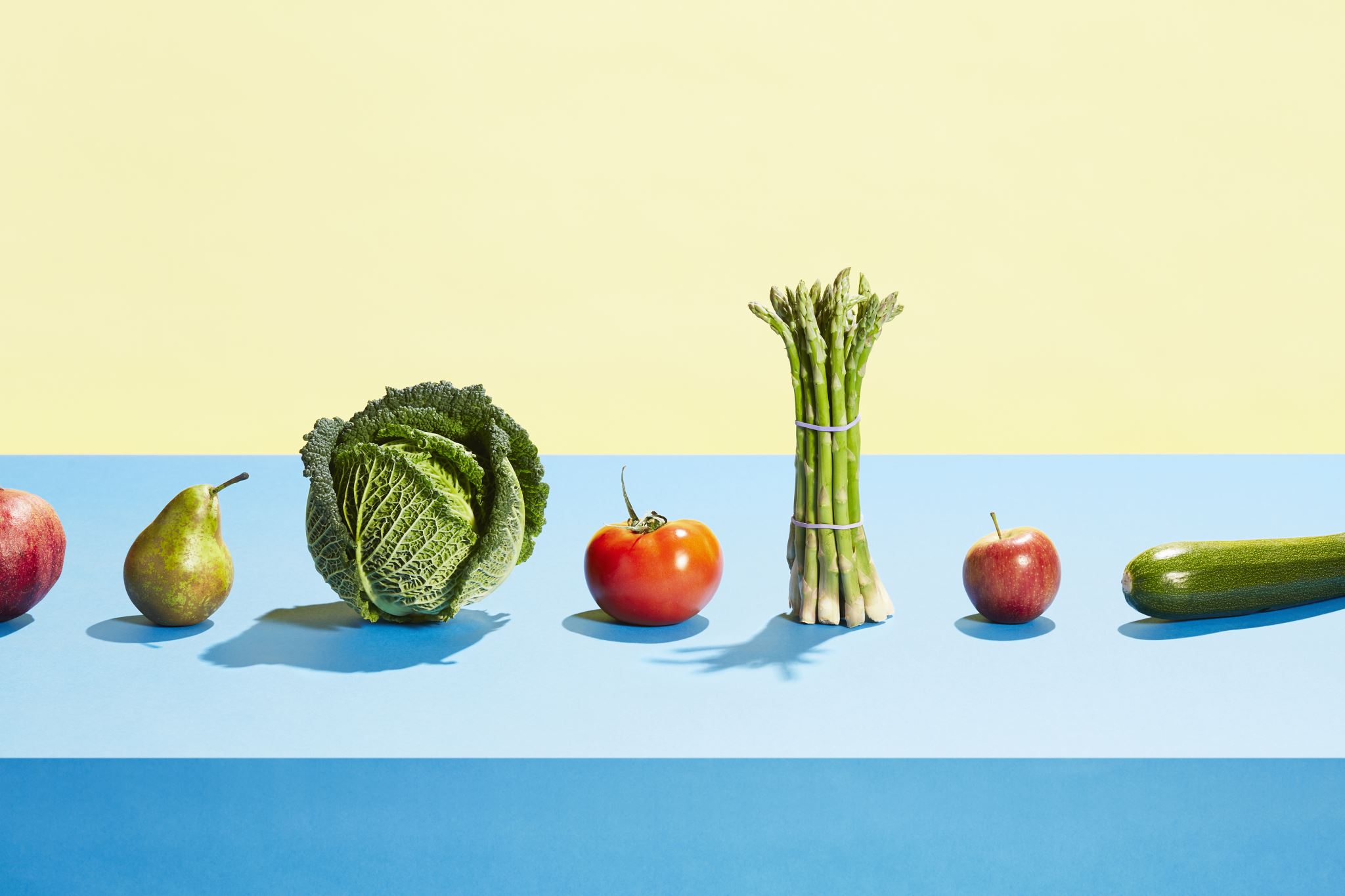 Problem #2 Even “healthy” food is not as nutritious as it once was!
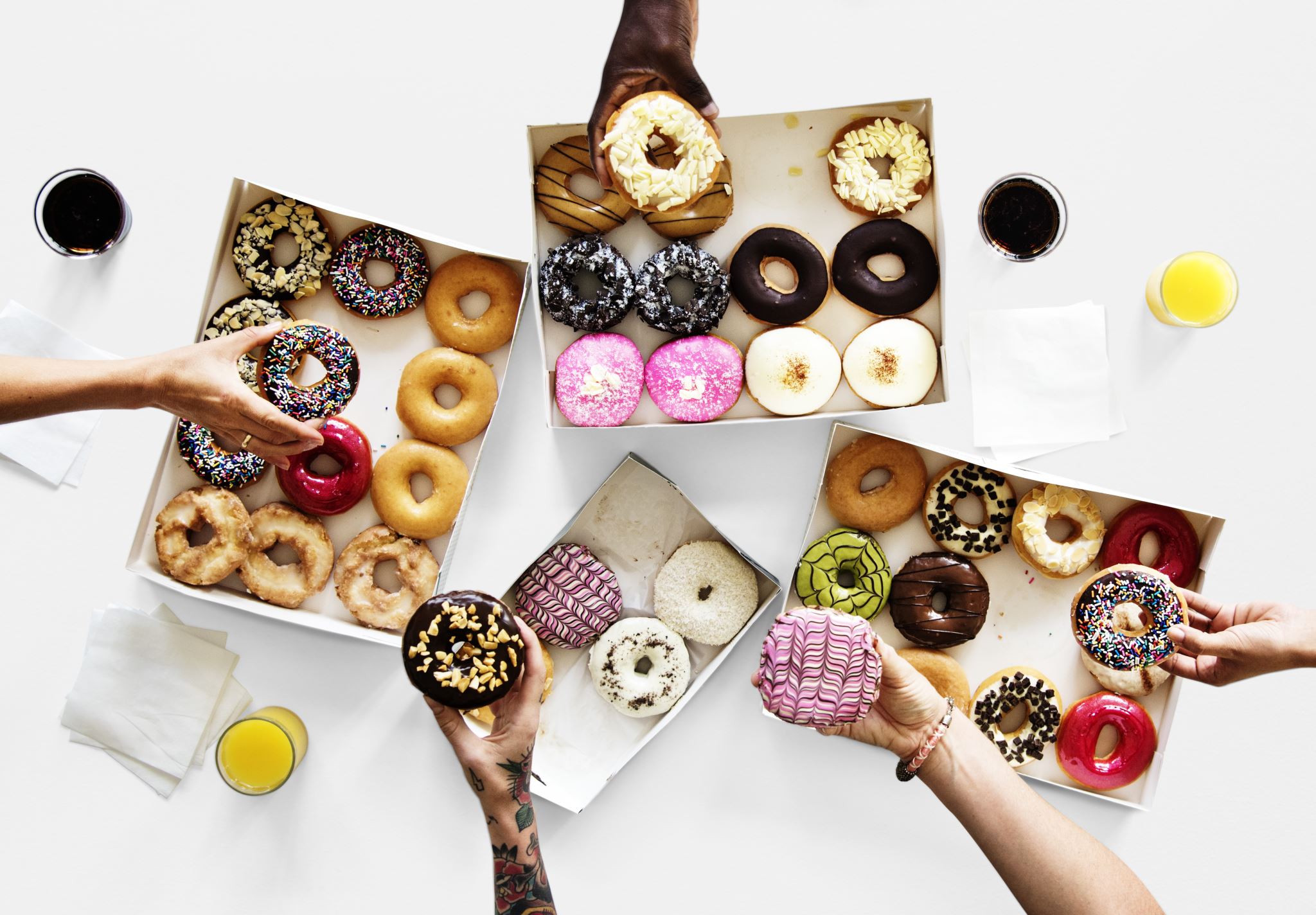 Question: Does commercialism contribute to the poor quality of our food?Maybe craving for sweets?
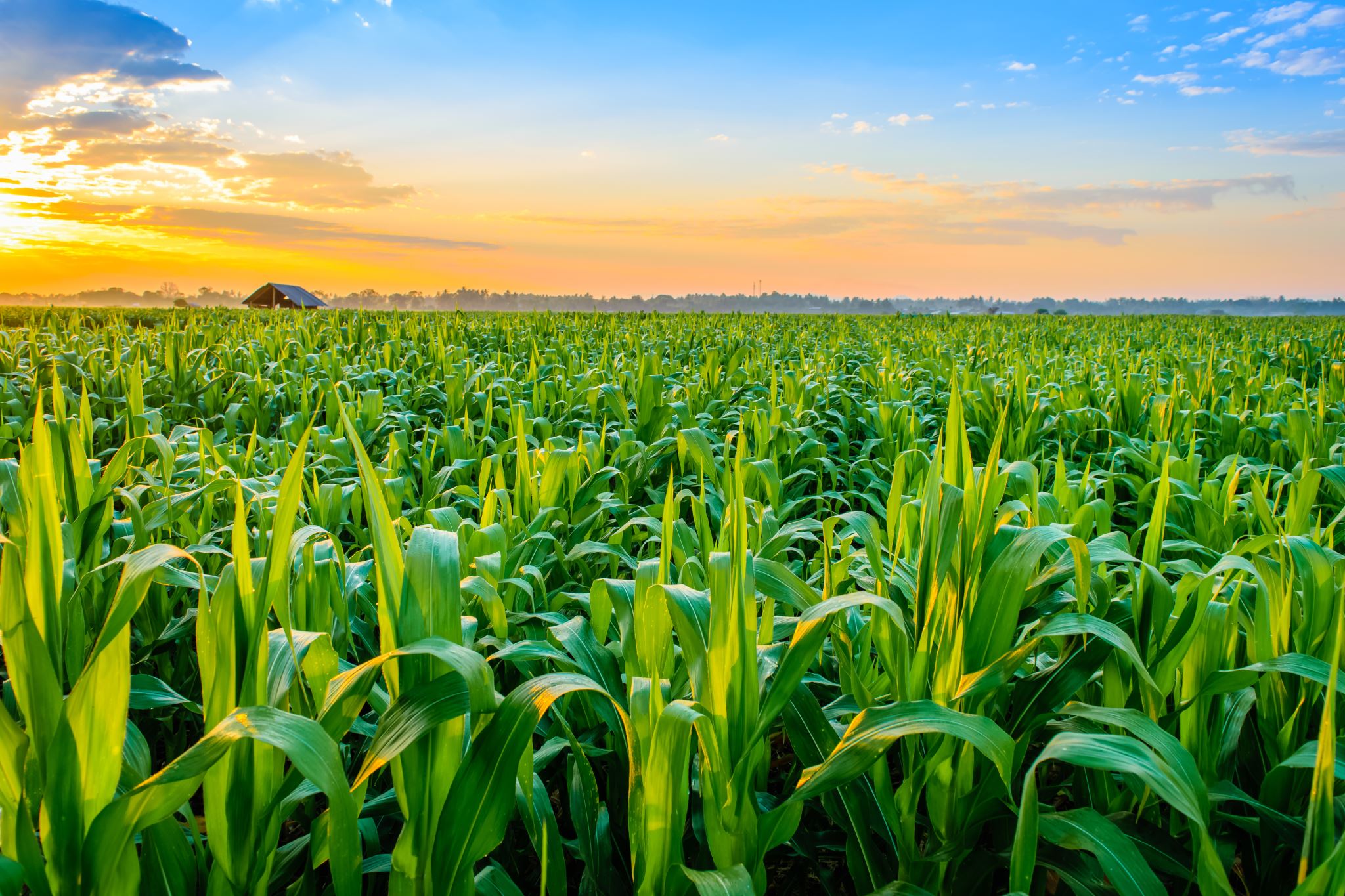 Impacts of commercialism on our foods?
Yes, 90% of our people are dependent upon commercial interests for their food supply. 
The farmer is eager to grow two ears of corn in place of one, so he uses chemical “fertilizers.”  
The effect of such chemicals may reduce the nutritional value of those two ears far below the value of one ear grown on organically fertilized soil, but the two ears bring a higher price.
And so it is with all food processors, almost without exception.  
Profit determines the method of preparation.
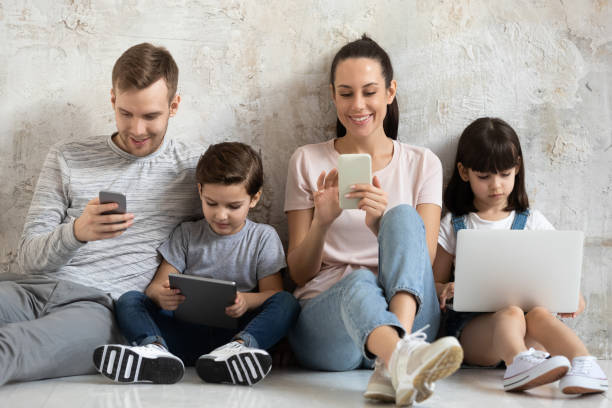 Problem #3: We are less active, so we need fewer calories!
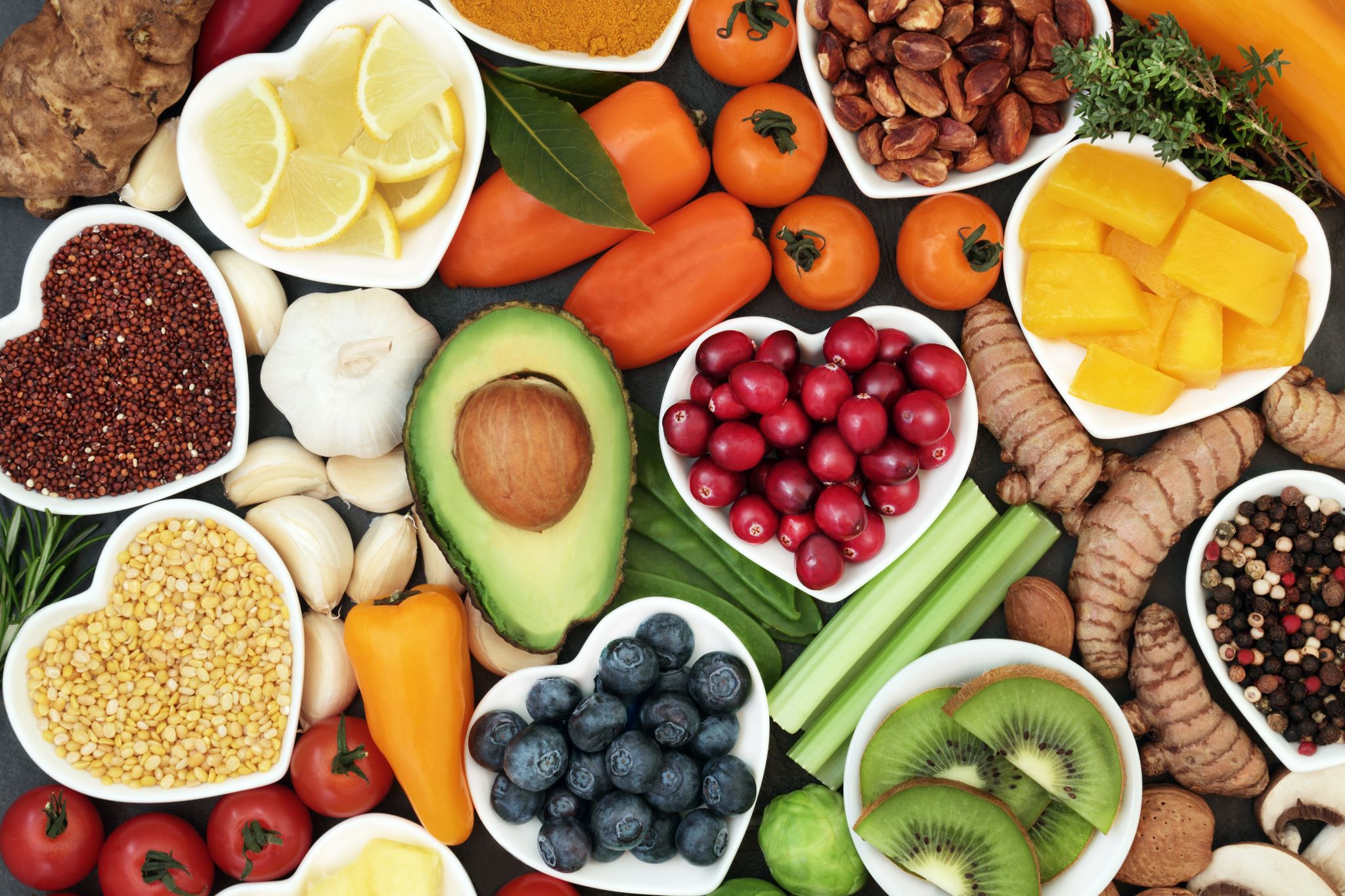 Sedentary Lifestyles:All of the nutrients we need must therefore come from fewer calories.
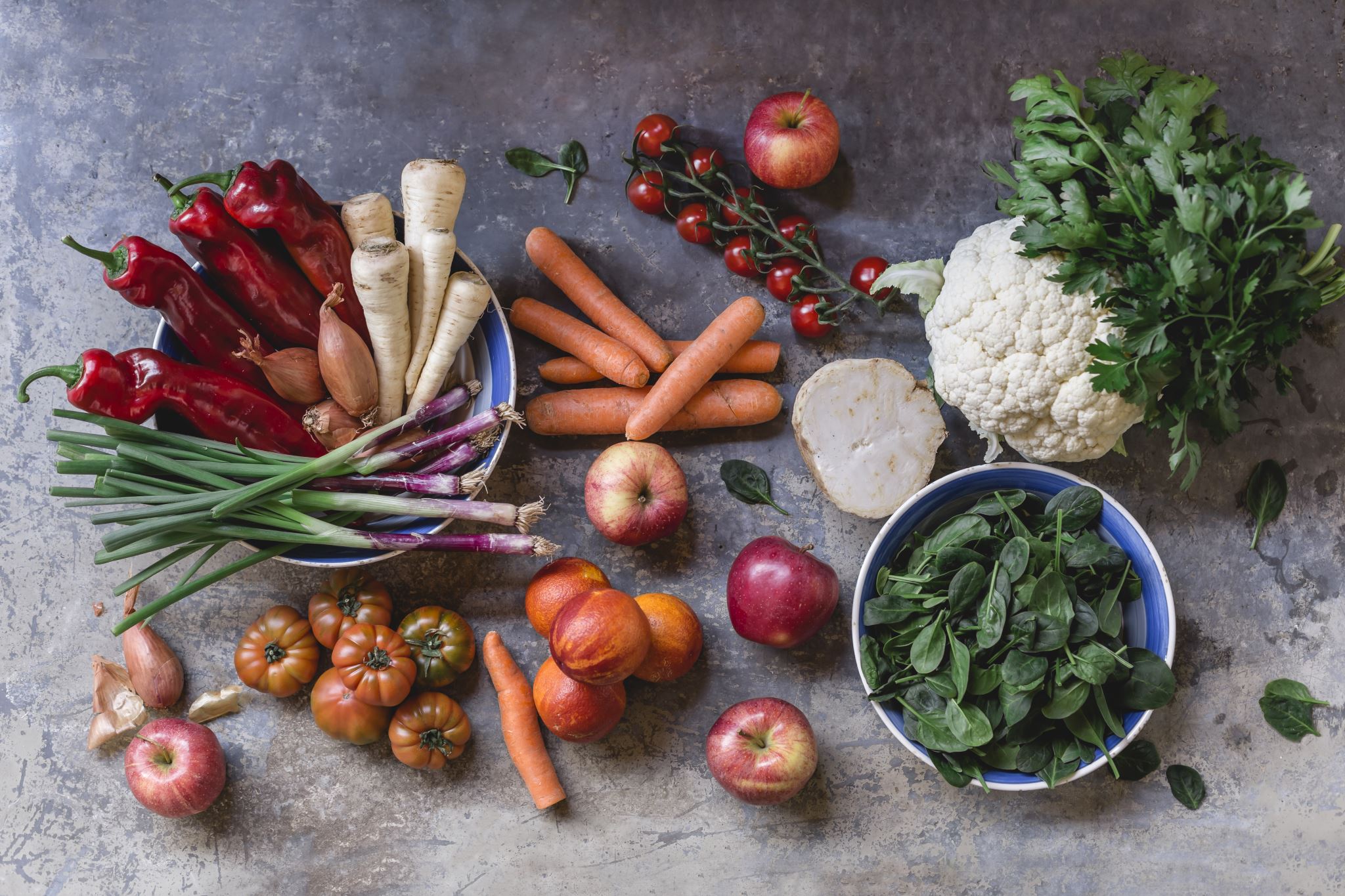 Problem #4: Contamination of Food Supply
Many changes in late 1980’s are impacting current generations
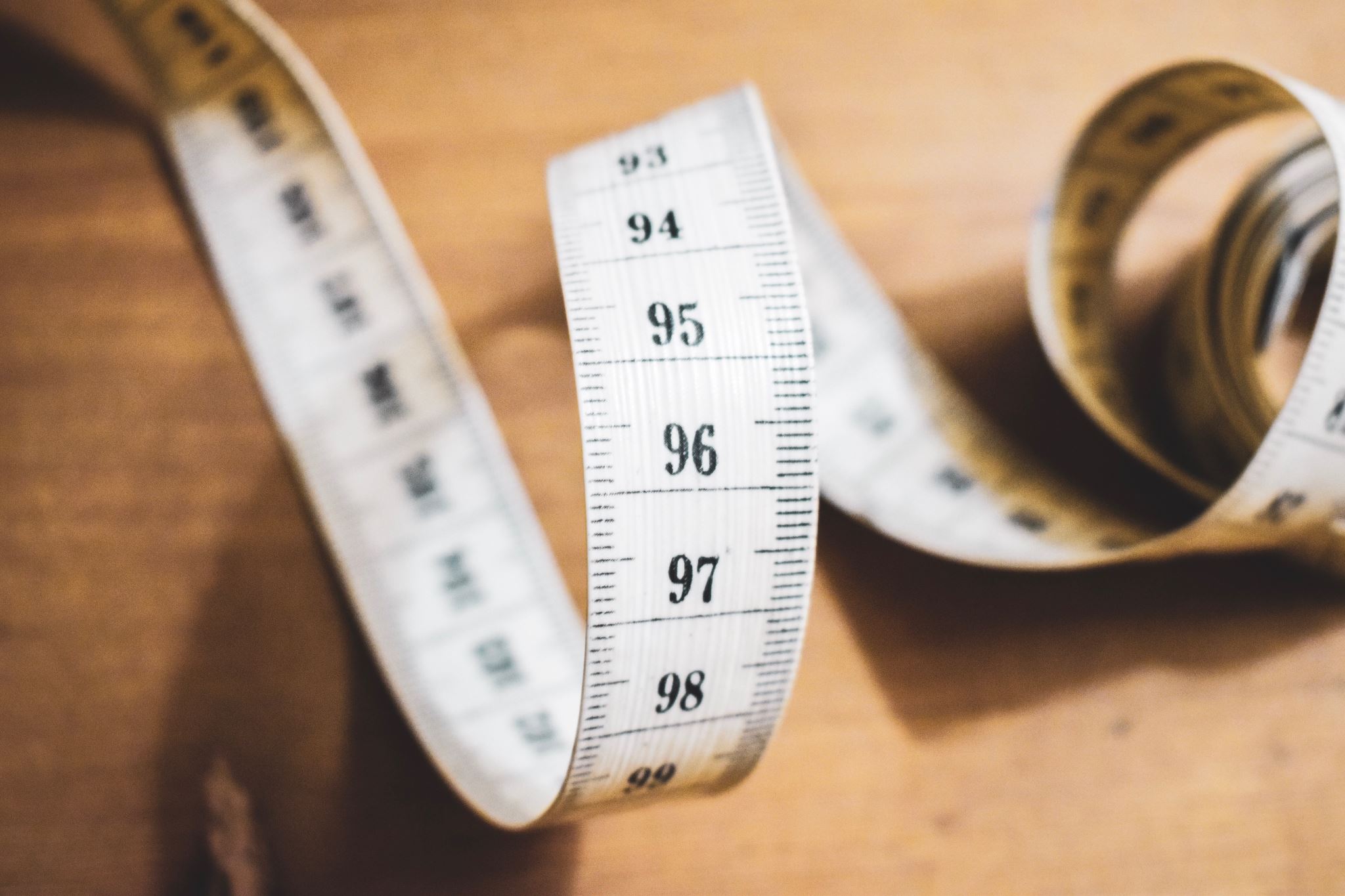 Result #1: OBESITY
INCREASING GLOBALLY

INCREASE THE RISK OF ABOUT 80 MEDICAL CONDITIONS
Result #2: Toxins Inside Us
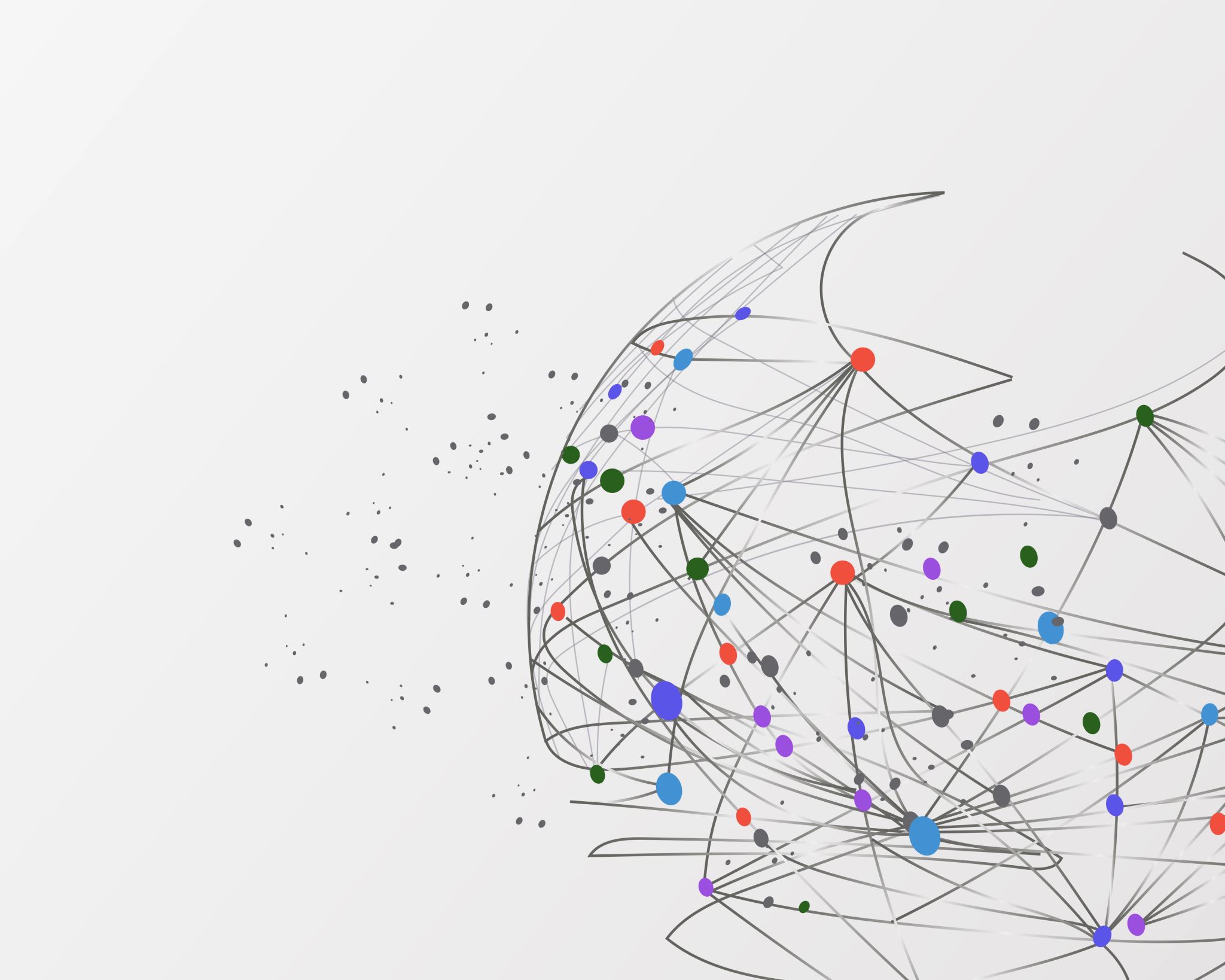 Lasting Lifestyle Changes
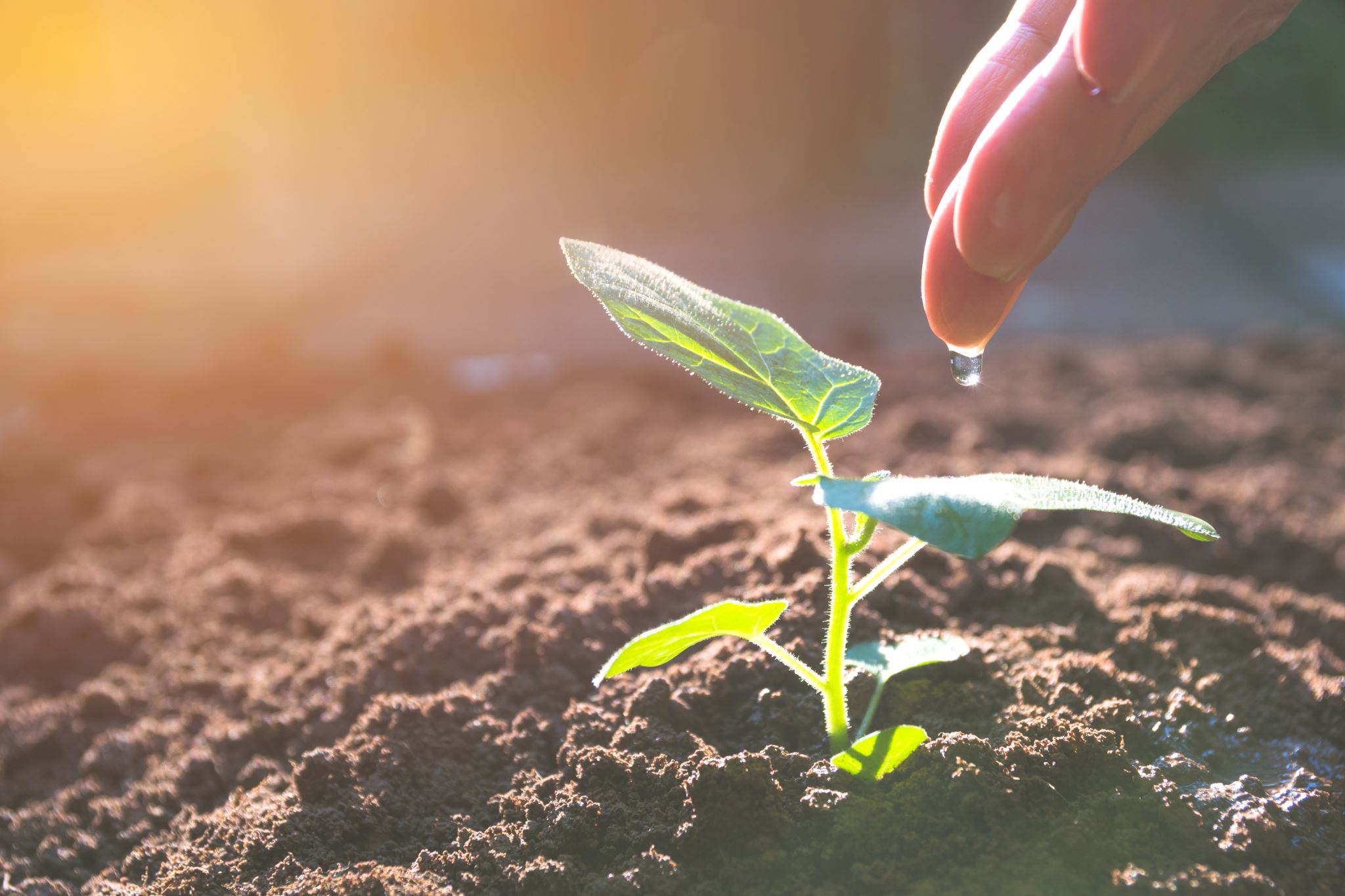 Result #3: Need for better “Wellness Education.”
Encourage / Support better diet plans
Encourage Supplementation
Support Cleaner Agriculture Practices
Educate Healthcare Professionals
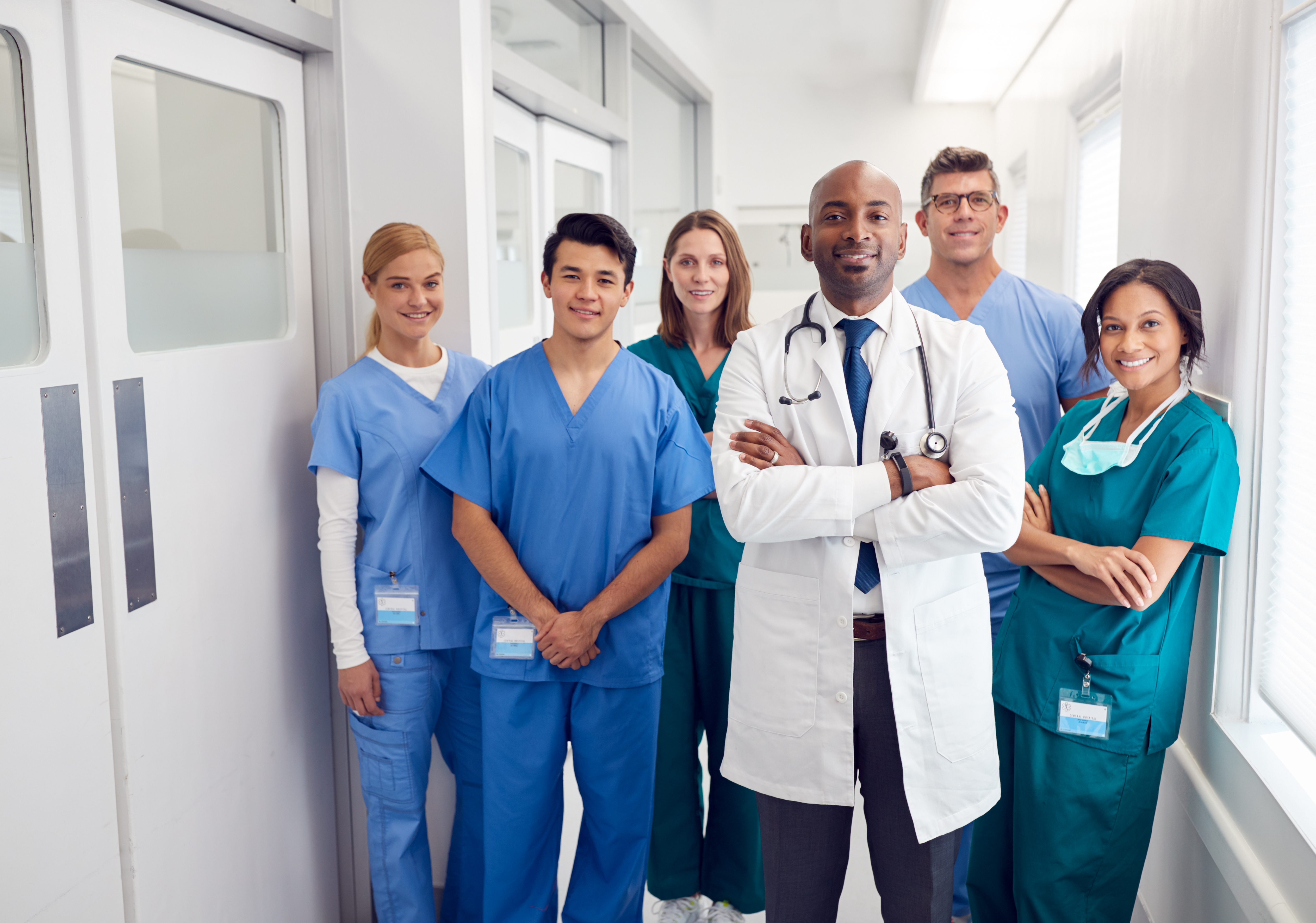 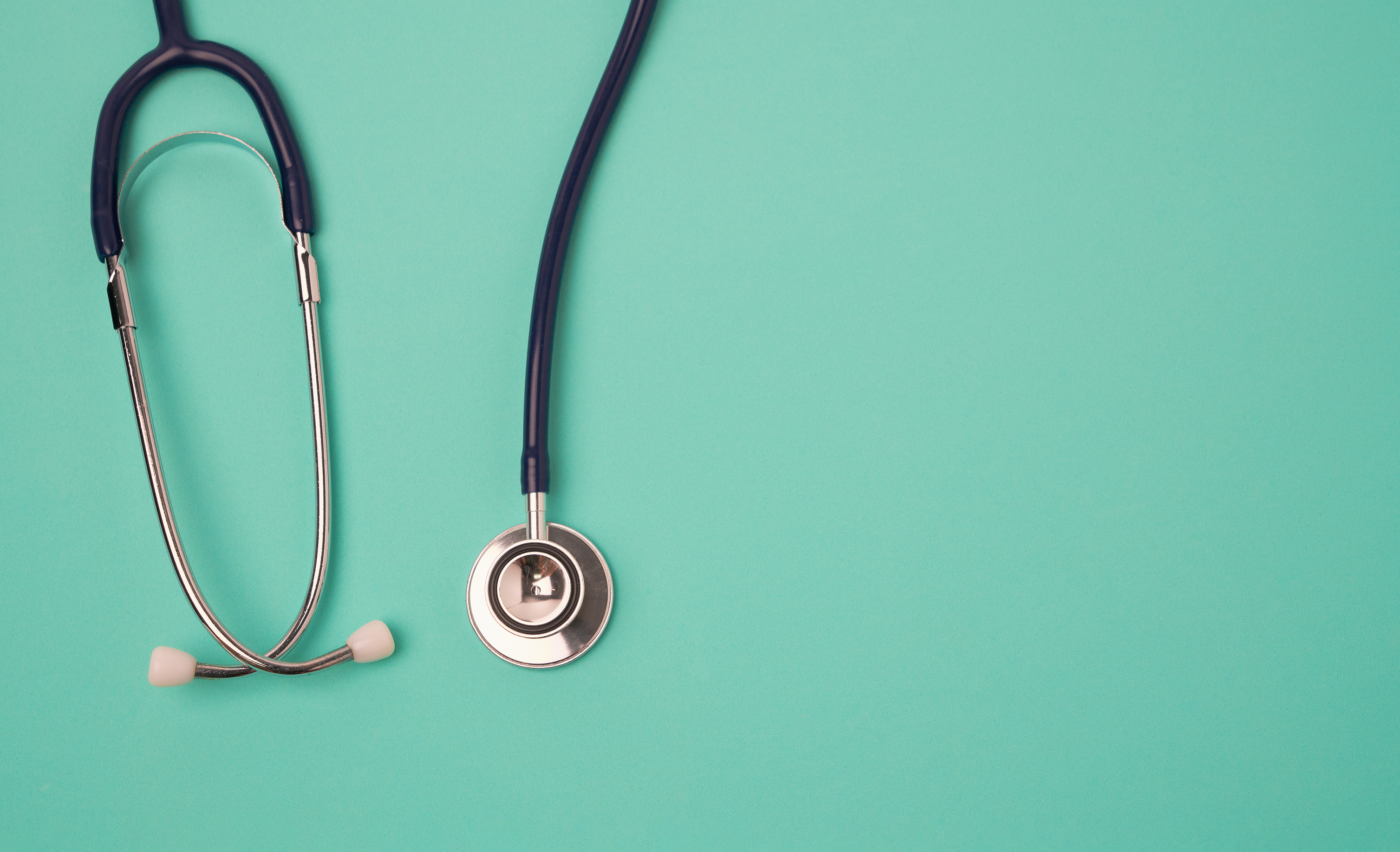 What if…

We depended on our MD’s & Rx when we were sick …

… and we could be even better educated to not need them so much…
Result #3: Need for better “Wellness Education.”
Encourage / Support better diet plans
Encourage Supplementation
Support Cleaner Agriculture Practices
Educate Healthcare Professionals
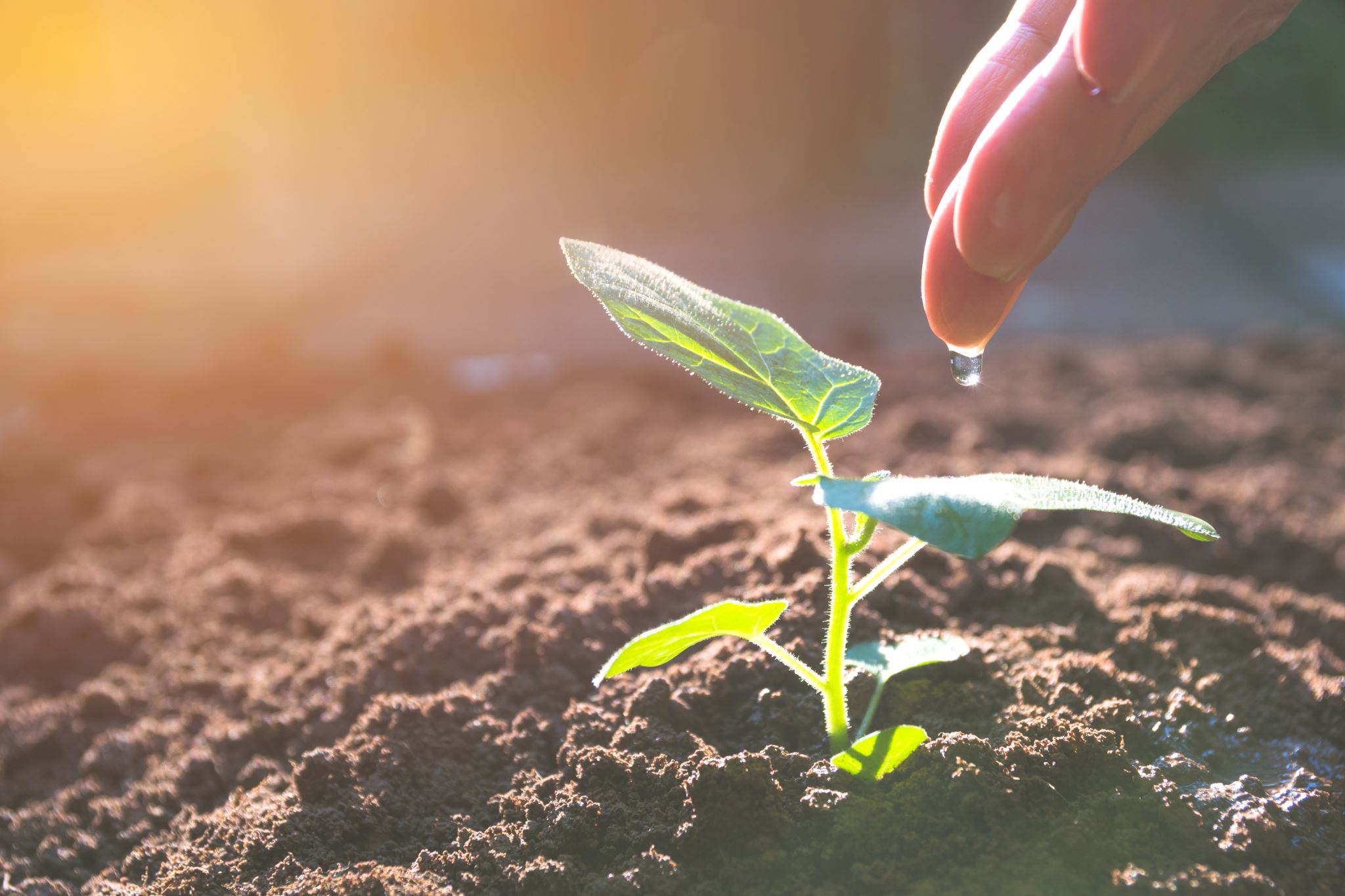 Our default resource is to ask the MD.
They are educated to treat, not to prevent
Any other choices?
Chiropractor
Massage therapist
Acupuncture
Non-Western medicine
Other
Some Simple Steps to Start
Where to Start?
Living your life consciously in ways that improve your health and well being.
Start at home
Check for the sugars 
Move!
Try to decipher labels
Find healthy partners
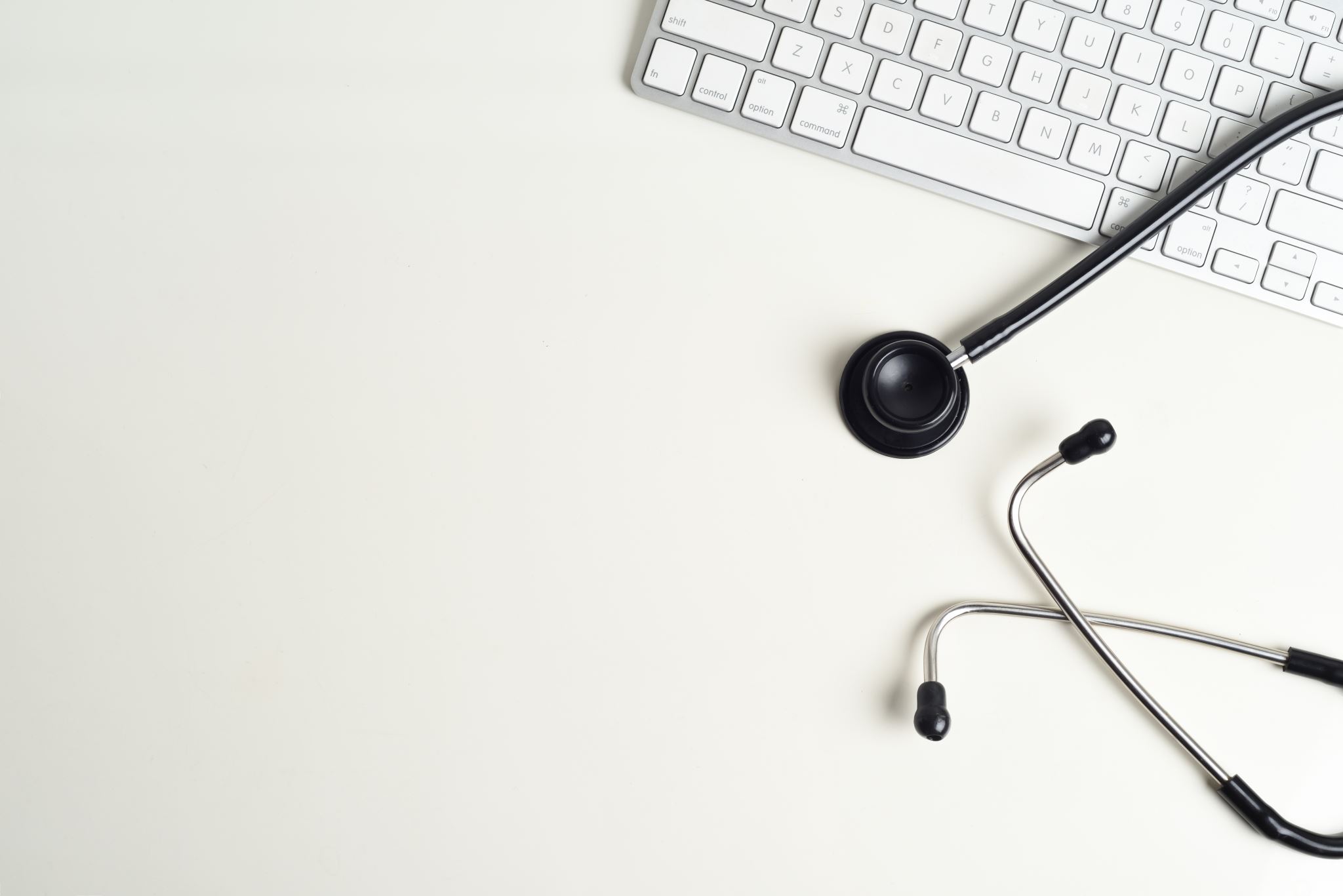 People say this is what’s important to them
Choices that are SAFE
Choices that are PROVEN
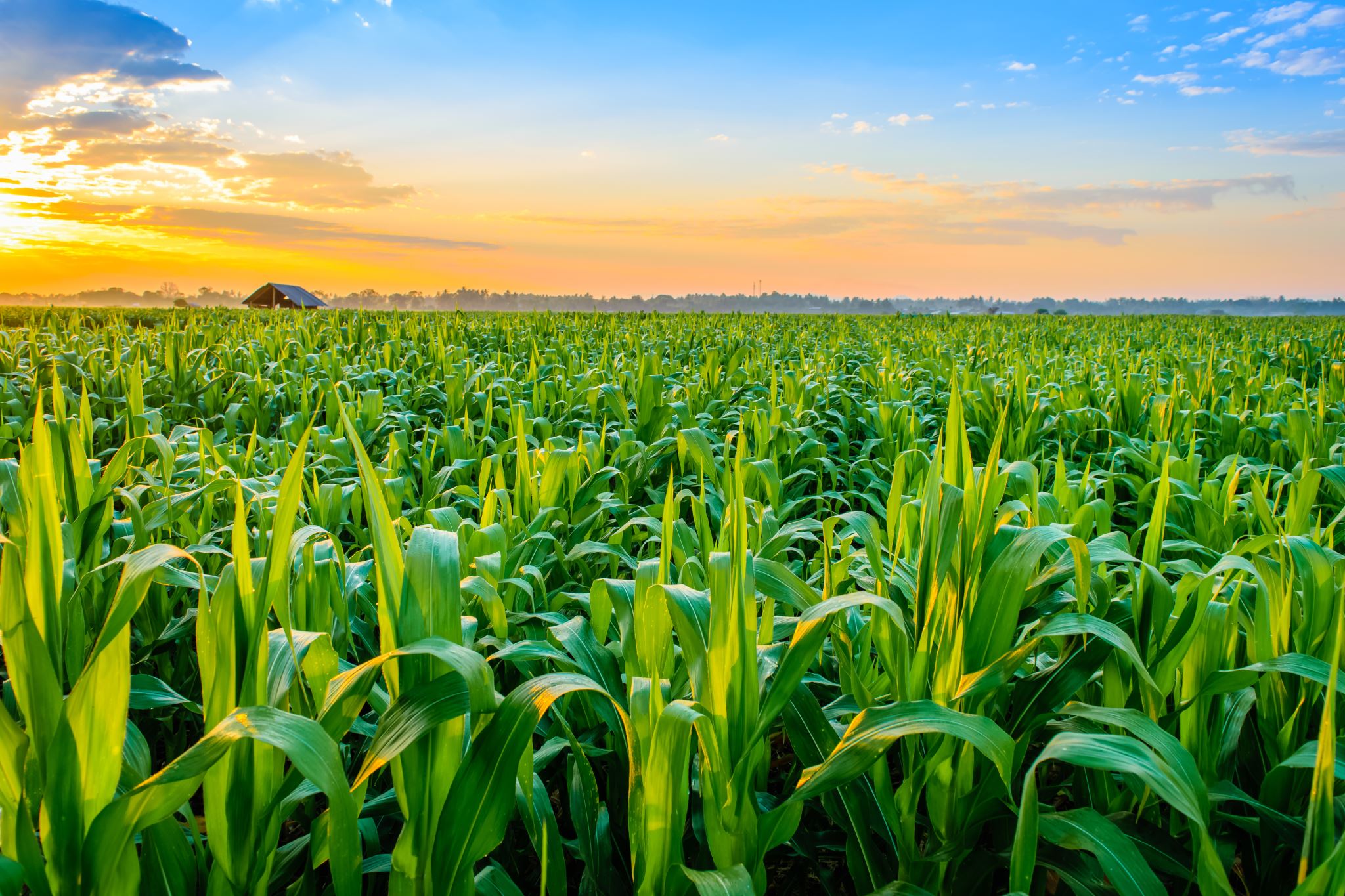 What we know about our Customers
They’re SMART.
They like to do their homework.
They’re BUSY.
Too much internet surfing or label reading can lead to paralysis.
Once they find things that meet their standards, they can become lifetime customers.
Invitation
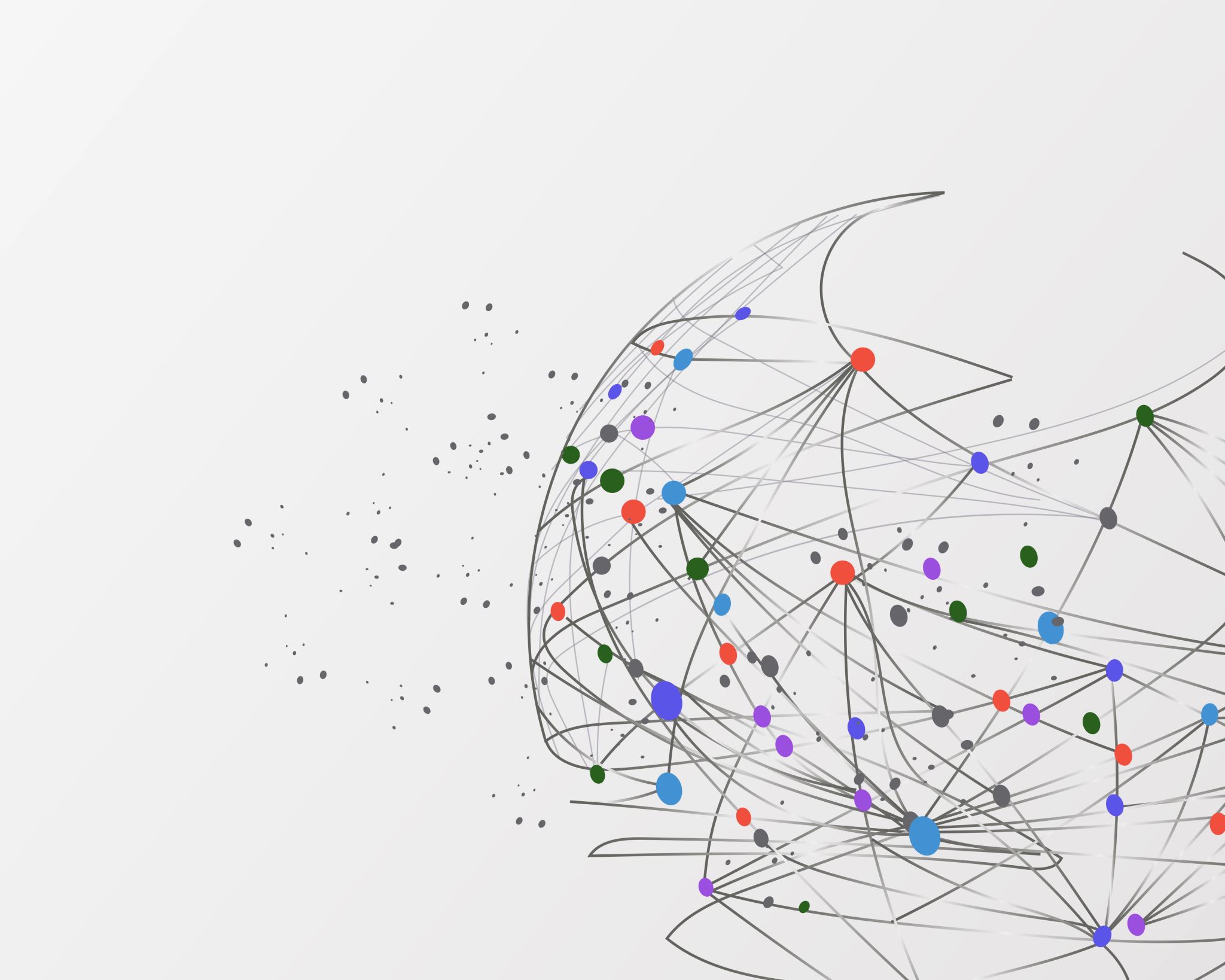 If this sounds like you, and you’d like to know what we have found that checks all of these boxes, reach out and we’re happy to talk with you privately.